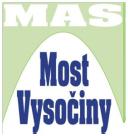 PROGRAM ROZVOJE VENKOVA
Fiche  6 – LesnictvíČlánek 26 Investice do lesnických technologií a zpracování lesnických produktů, jejich mobilizace a uvádění na trh
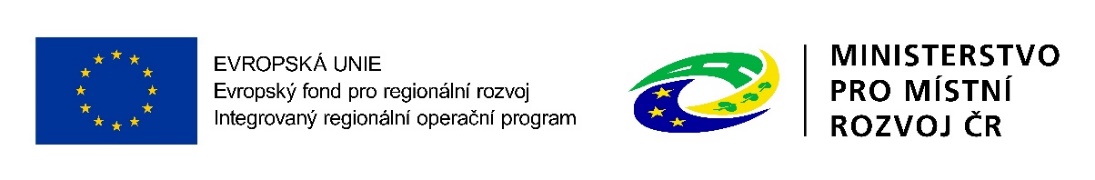 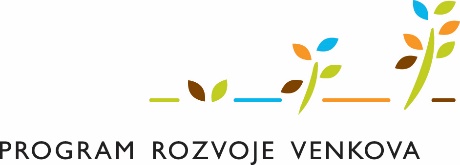 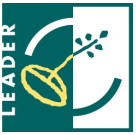 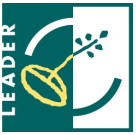 Oblasti podpory
pořízení strojů a technologií určených pro hospodaření na lesních pozemcích, např. stroje a technologie pro obnovu, výchovu a těžbu lesních porostů včetně dopravy dříví, stroje ke zpracování potěžebních zbytků, stroje pro přípravu půdy před zalesněním, stroje, technologie a zařízení pro lesní školkařskou činnost
výstavba či modernizace dřevozpracujících provozoven včetně technologického vybavení
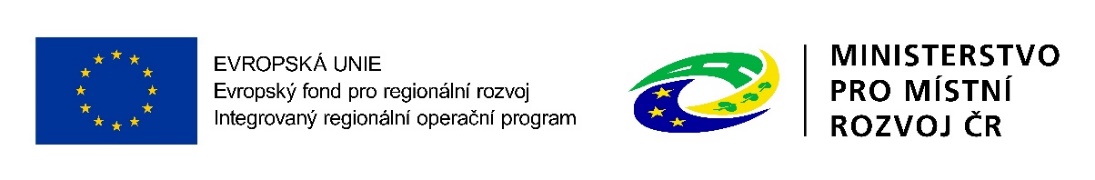 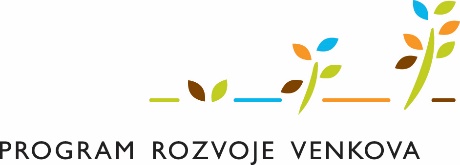 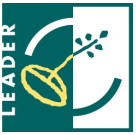 Oprávnění žadatelé
Pořízení techniky a technologií pro lesní hospodářství: 
Držitelé (vlastníci, nájemci, pachtýři nebo vypůjčitelé) lesů, jejich sdružení s právní subjektivitou nebo spolky, 
Obce, právnické osoby zřízené nebo založenými obcemi
dobrovolnými svazky obcí. 

Nákup koně a vyvážecí vlek za koně:
fyzická nebo právnická osoba poskytující služby v lesnictví, pokud je malým nebo středním podnikem.
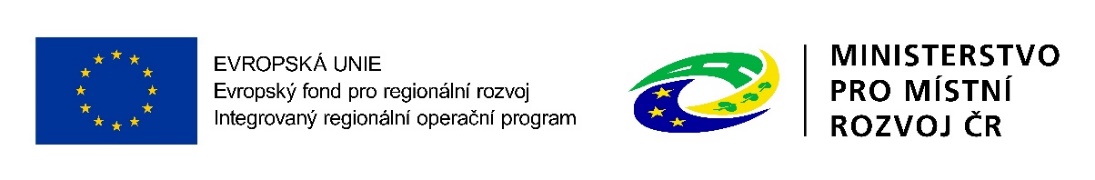 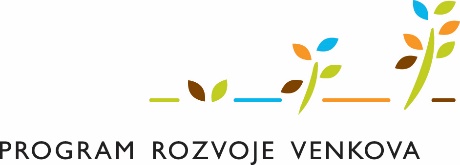 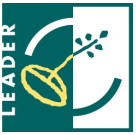 Oprávnění žadatelé
Pořízení technického vybavení dřevozpracujících provozoven: 
fyzické nebo právnické osoby podnikající v lesnictví nebo souvisejícím odvětví (malého a střední podniky)
obce a právnické osoby založené nebo zřízené obcemi
dobrovolné svazky obcí.
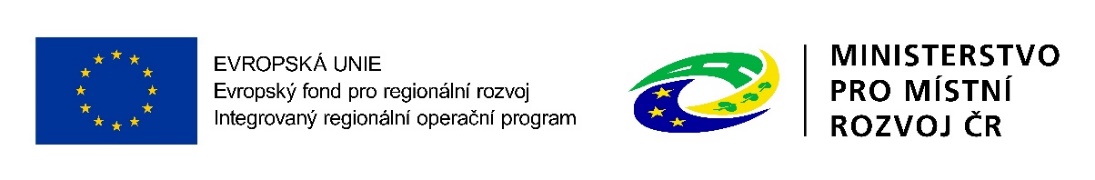 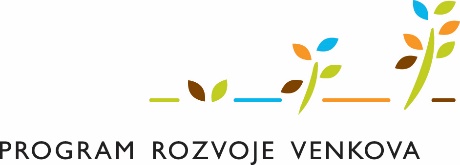 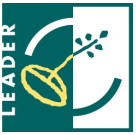 Výše dotace – způsobilé výdaje
50 %  způsobilých výdajů, ze kterých je stanovena dotace
- stroje a technologie (včetně koně a vleku za koně k vyvážení dříví) pro obnovu, výchovu a těžbu lesních porostů včetně dopravy dříví (včetně vozidel kat. N s oplenovou ložnou plochou)
- stroje ke zpracování potěžebních zbytků 
- stroje pro přípravu půdy před zalesněním 
- stroje, technologie, zařízení a stavby pro lesní školkařskou činnost 
- stroje a zařízení pro údržbu a opravy lesních cest 
- mobilní stroje pro sortimentaci a pořez dříví 
- mokré sklady dříví
- výstavba či modernizace dřevozpracujícího provozu - stavba a technologické vybavení 
- nákup nemovitosti v případě dřevozpracujícího provozu
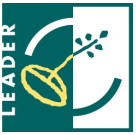 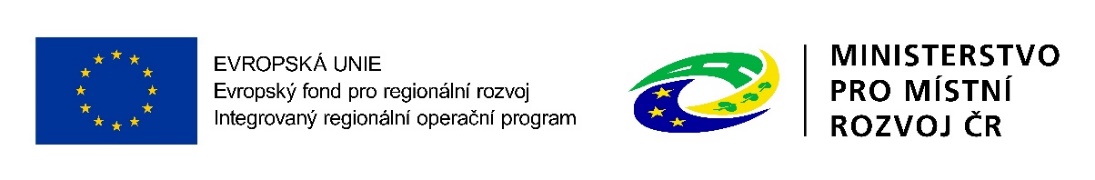 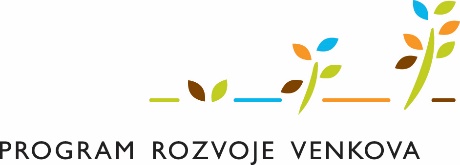 Kritéria přijatelnosti
Žadatel je vlastníkem/nájemcem, pachtýřem nebo vypůjčitelem lesních pozemků a hospodaří podle platného LHP nebo podle převzaté platné LHO, a to na minimální výměře 3 ha
 podpora se vztahuje pouze na stroje, které jsou určeny pro hospodaření na pozemcích určených k plnění funkcí lesa 
 pořízení koně – jen plemeno chladnokrevných koní, kůň má výkonnostní zkoušky
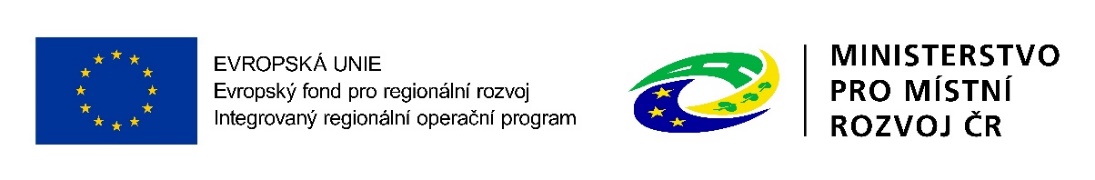 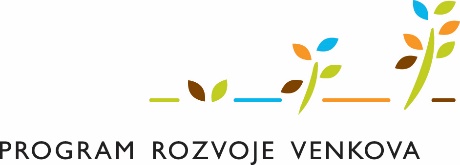 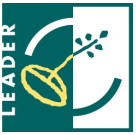 Další podmínky
podpora musí mít motivační účinek 
právní vztahy k nemovitostem - realizace stavebních výdajů - vlastnictví, spoluvlastnictví s min. 50 % podílem, věcné břemeno a právo stavby. 
právní vztahy k nemovitostem - umístění strojů, technologií nebo vybavení - vlastnictví, spoluvlastnictví s min. 50 % spoluvlastnickým podílem, nájem, výpůjčka, věcné břemeno a právo stavby
Dotaci nelze poskytnout: zaškolení obsluhy nakoupeného zařízení,  CNC stroje, velkoplošné dělící a velkoplošné formátovací pily, technologie na zpracování energetických plodin a rychle rostoucích plodin, fotovoltaické panely
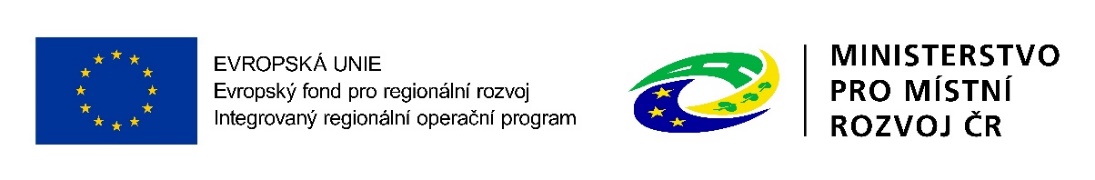 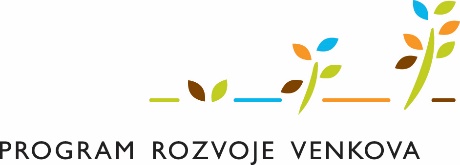 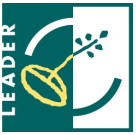 Limity
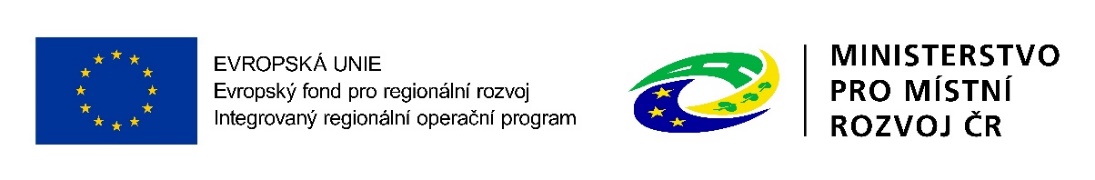 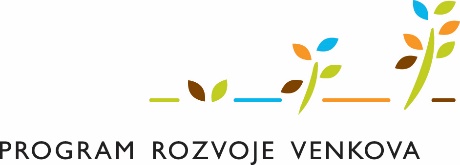 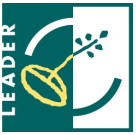 Limity
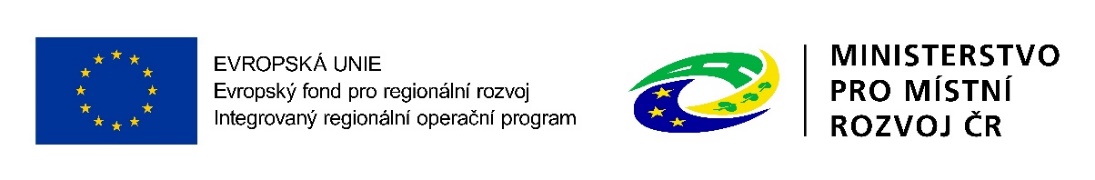 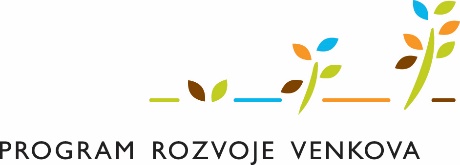 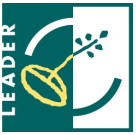 Preferenční kritéria
Počet vytvořených pracovních míst v rámci projektu

Vytvoření prac. místa v rozsahu 1,0 a více úvazku	    30 bodů

Výše celkových způsobilých výdajů na projekt

do 1.000.000,- Kč včetně				45 bodů
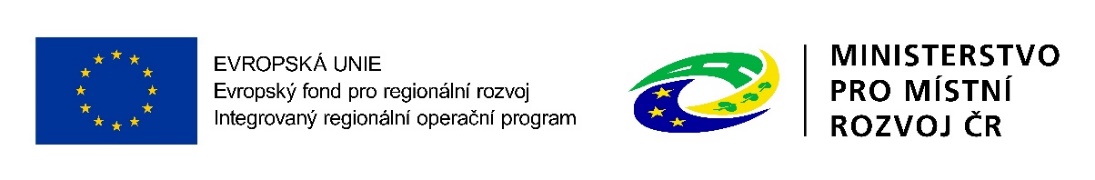 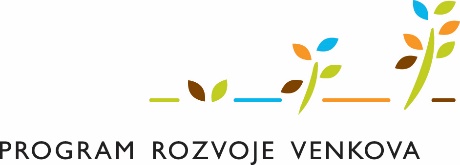 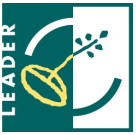 Preferenční kritéria
Projekt využívá stávajících budov
Realizace projektu ve stávajících objektech(podmínkou je úprava stávajícího objektu ve výši min. 20% způsobilých výdajů)  5 bodů

Zaměření projektu na školkařskou činnost
Projektem je realizována a provozována lesní školka	   5 bodů
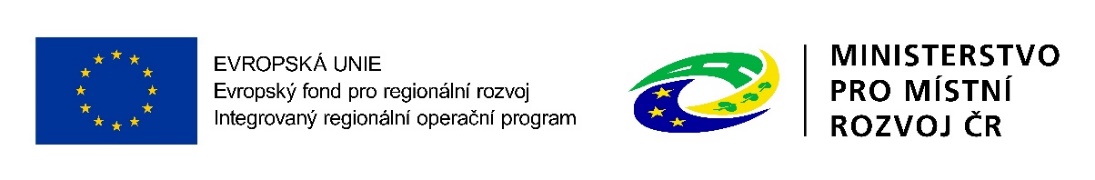 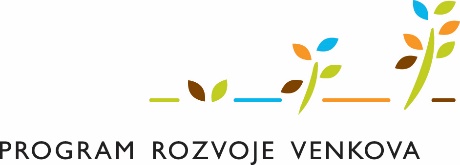 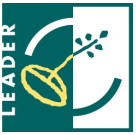 Preferenční kritéria
Minimální počet bodů za preferenční kritéria

45 bodů
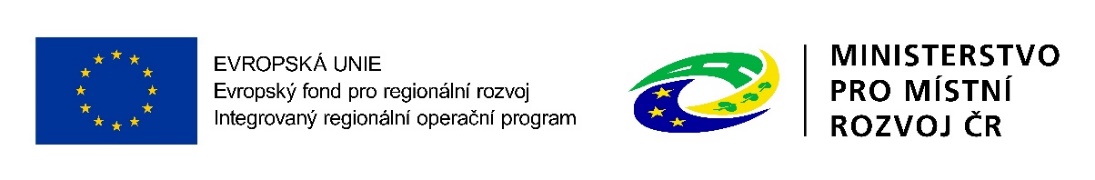 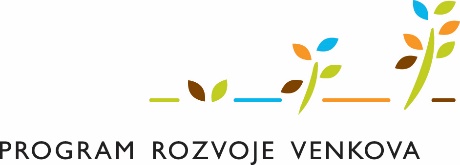 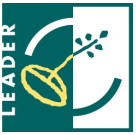